Chris Hawks
Learning How to Learn Playfully
[Speaker Notes: Hi I am Chris Hawks and I am learning how to learn playfully.

I am currently a fulltime chemistry and physics teacher.

Graduate student, PhD at Ohio University]
Acknowledgments
Seann Dikkers, Ph.D., Ohio University
gamingmatter.com

Lisa Dawley, Ph.D. and Chris Haskell, Ph.D.
3dgamelab.com

Amirah Alkhawajah, Ohio University
[Speaker Notes: I would like to humbly thank
Dr. Dikkers – for giving me the idea and the opportunity to use his class as a means by which to do this research
Dr. Dawley and Dr. Haskell for the platform we used to do the class.
Amira deserves to be up here just as much as I do.  Is she knows how to program too!  ]
Goal
Is there a better way?

Quest-based learning as a way to teach an online course
[Speaker Notes: Online course have been around long enough now where we have a good feel for how not to make them go poorly.  We are treating them like their face-to-face counter parts.  A typical instructor’s methods are not much different then they would be face to face.

Example:
Content that is delivered by an LMS is typically linear and synchronous
The learner is paced according the instructor

Is there a better way?

I am not advocate of quest-based learning.  I am a skeptic.  A curious skeptic.  I have been a teacher for 16 years and an college instructor for five.  I want to know if …

There is a better way.]
Existing course
3D GameLab
Topic Overview
Modifying the Course
What We Found
Moving Forward
[Speaker Notes: This is an overview of what I am talking about today.

Dr. Dawley and Dr. Haskel]
Existing Course
Existing Course
“Multimedia Tools in Education”
Graduate level hybrid course

Course Description:  Preparation for designing and developing interactive multimedia where the user gets feedback from the computer system. These interactive environments must be designed and programmed.
[Speaker Notes: Summarize the course
Basic programming with educationally related projects]
3D GameLab
3D GameLab
Learning management system that  applies basic game mechanics
Created by:  Dr. Dawley and Dr. Haskell

Quests
Rewards
Leader board
eXperience Points (XP)
Leveling up
[Speaker Notes: Quests
are tasks that a student takes that when upon completion will take the leaner to another level or quest

Rewards
These are badges granted to a learner when something special has been accomplished
-finishing a series or an entire suite of quests
-Easter egg ones

Leader board
Gives a breakdown on where all of the players stand in the class (anonymous by gamer tags)

Experience Points
Points that are granted upon completion of a quest or other circumstances

Leveling Up
Granting of a new status based upon XP accumulated]
Advantages of Quest-Based Learning
Having options helps motivate the learner

Individualized instruction

Quest can be repeatable,  better competency
[Speaker Notes: There are three distinct advantages behind a Quest-Based system such as 3d GameLabs:

The fact the learner has options motivated the learner to dig deeper.

Additionally with options the learner instruction can become individualized

Quest can be repeated or a variation of the quest can be done.
Example:  For our class a student could have done another project and dig more deeply into one programming language]
Modifying the Existing Class
Modifying the Existing Class - The Planning
[Speaker Notes: Dr. Dikkers came to me over the summer and asked me if I would be interested designing a course that uses basic game mechanics]
Classroom Procedures
Syllabus, 3D Gamelab, class format, quests, XP
3D GameLab working space, Google Docs, Twitter, LinkedIn
Classroom Tools
Course Modifications
Ruby, Python, HTML5,  JavaScript, Flash
Basic 
Programming
Game mechanics, genres of games
Gamming
[Speaker Notes: This is a simplified version of 147 quests
On the left column are the foundations upon leaving the course
The right column are summaries of the quests

Improv by discussing each section]
Course Modifications
Hybrid course
3 face-to-face meetings
13 virtual meetings (Google Hangout)
Gamertags (usernames)
eXperience Points (XP)
147 Quests
Midterm and Final project
[Speaker Notes: These are the course modifications:]
Core Tools
Core Tools
Google Hangouts (online meetings)
Class of 26 was divided into three sections

Google Drive (file management)
File submission
[Speaker Notes: The core tools we used beside 3D GameLabs were  Google Hangouts and Google Drive

Google Hangouts
This is the way we ran our weekly online meetings.  The class was separated into three groups because Google Hangouts does not allow for more than ten people.
During which time the students discussed their projects and other situations in which they were encountering.

Google Drive
Although one can upload documents to 3D GameLabs, it was easier for the instructor just to have the students link to the file found in the drive.]
What We Found
What we found
Quests and Binge Learning
Students started quests quickly and finished early

Did the students actually learn?
Content was being created 
Further studies needed
“Cranked out a maximum number of points early”

“I want to finish more and more quests so sometimes I maybe finish 20 quests in the weekend”

“Made me more engaged in terms of wanting to do the quests…  anticipating the next level and whatever the next quest will be”
[Speaker Notes: “Binge learning” is a phrase I picked up on while doing an interview

The idea behind binge learning reminds of the internet streaming service Netflix.  Have you ever watch a whole season of TV in a couple of weeks (sometime days)
Students found themselves working aggressively upon the quests.

Does working on quests at this pace translate to learning?
I was not given access to the grades.  I was given access to how well the students did on the tutorials.  Content was being created.]
What we found
Leader board
Competition compelled certain students to be on top
“And when you saw that you are at the top of leader list, as competitive person actually, I like the feeling.”

“It was important to me to see that I was behind.”

“It made it more like a fun…I can reach them [top students] and I can get to their level”
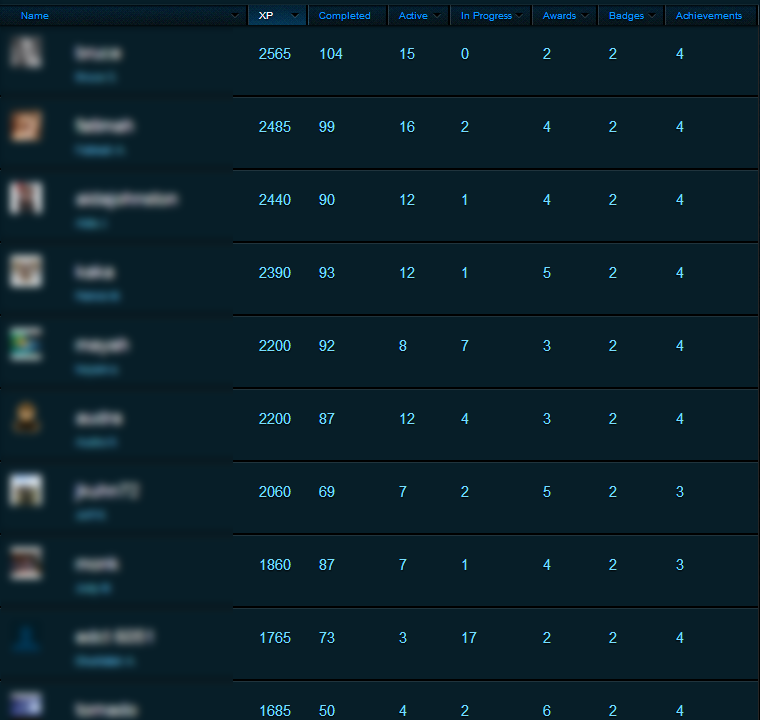 What we found
Leveling up
Learners focused on the getting 2000 XP
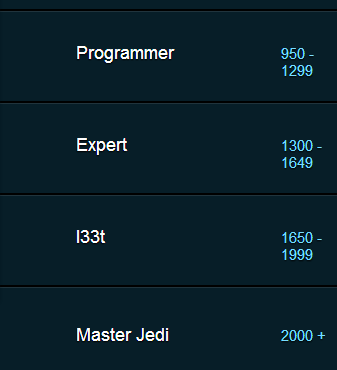 What we found
Generally positive
Global view of the quest based approach was generally positive
Students would generally take a class in this format again
What we found
Rewards
These are graduate students
“I made the decision early on that I wasn’t going to try really hard to get all of those badges because ultimately I knew that nothing would come of it.”
Learning from Our Mistakes
Learning from Our Mistakes
I could not keep up (Thanks Amira)
Prepared 74 quests before the semester
Some students finished all 74 in three weeks

More branches needed
Students exhibited “burn out” 
There were not enough branches available to open a variety of quests
Learning from Our Mistakes
XP did not a match the level of the task 
Students did not do certain quests because they felt that it was not worth the XP
Does time equate XP?
Learning from Our Mistakes
There was no roadmap offered to the students
Students expressed that if they knew what was coming up, they would move through unpleasant quests to get to other ones

Students would have felt overwhelmed if they knew what was ahead
Other students felt if they would have seen the tasks then it would have overwhelmed them
Learning from Our Mistakes
Students shut down after leveling to maximum
Students stopped working after they achieved 2000 points

Remember that there were 147 quests and 26 students
Top Ten Scorers
“After I’d reached the XP I thought was good enough for me to walk away from the course content guilt free, then I just stopped.”
Moving Forward
Moving Forward
Summer and Fall 2014 Undergraduates
Pre-service teachers’ technology course
Thank you

Chris Hawks
chris.hawks.mail@gmail.com